x
CLEANING SCHEDULE
SUNDAY
MONDAY
TUESDAY
WEDNESDAY
THURSDAY
FRIDAY
SATURDAY
Task
Task
Task
Task
Task
Task
Task
1
2
3
4
5
6
1
2
3
4
5
6
1
2
3
4
5
6
1
2
3
4
5
6
1
2
3
4
5
6
1
2
3
4
5
6
1
2
3
4
5
6
Wipe the sink
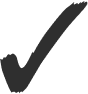 OTHER TASKS \ NOTES